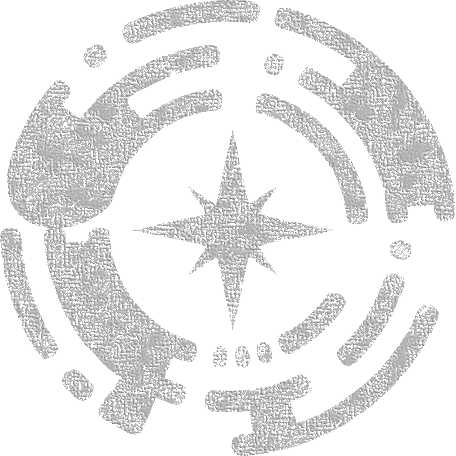 Исследовательская работа
Исследовательская работа
Структура введения
Актуальность
Степень изученности (кто и когда писал об этой теме в хронологической последовательности)
Цель работы
Задачи
Объект исследования
Предмет исследования
Хронологические рамки
Территориальные рамки
Источниковая база
Методология (методы исследования)
Структура работы
Актуальность
Это ответ на вопрос: «Почему следует заниматься изучением именно этой темы?»
Актуальность работ по истории и краеведению определяется:
Важностью изучения темы на современном этапе (например, какая-то проблема, которая является злободневной и сегодня)
Малоизученностью темы либо появлением каких-то новых сведений, документов, новой информации, которую исследователь вводит в научный оборот
Примеры актуальности:
Пример №1: Важно изучать историю Великой Отечественной войны в целом, и ее отдельных страниц в частности. Почему? Важно сохранить память, важно не позволить переписать историю в угоду политике, важно не допустить повторения трагических событий 40-х годов ХХ века… (в данном случае возможны другие разнообразные  варианты)
Пример №2: Наше исследование актуально, поскольку выбранная тема является важной, но она слабо изучена (вариант:  обнаружены новые источники, позволяющие по-новому взглянуть на события)
Пример№ 3: Мы изучаем процессы, происходившие в XIX веке, поскольку важно учитывать опыт прошлого на современном этапе
На слайде перечислены не все варианты постановки актуальности темы, их множество
Конкретный пример темы и постановки ее актуальности:
Тема исследования: 
«Организация школьной реформы Екатерины II в Сибири»
Актуальность: 
Эпоха Екатерины II – это время зарождения  школьного образования на территории  Российской империи, общие принципы которого (общедоступность, общегосударственный охват, классно-урочная система, контроль знаний учащихся и т.д.) сохранятся по сей день. И в XXI  веке информационных технологий, вопрос о том, как обучать новое поколение, какие изменения следует ввести в системе образования, остаются в России остро актуальны. Таким образом, изучение и анализ исторического опыта школьного образования в России важны для понимания современных реалий.
 
Данный пример показывает, что, даже изучая далекое прошлое, исследователь  актуализирует тему, проводит параллели с современностью, указывает, что по прошествии времени тема по-прежнему остается злободневной
Цель исследовательской работы
Цель исследования – конечный результат работы, это именно то, к чему стремится автор.

Как правило, цель работы – аналогична названию темы научного исследования.
Пример названия темы и ее цели:
Тема исследования: 
«Быт и досуг российского студенчества в  XIX и XXI в. История и современность»
Цель работы: 
Сравнить повседневную жизнь российских студентов XIX и XXI века, определить ее особенности в рассматриваемых эпохах. 

Как видим, цель работы соответствует названию. Автор задался целью изучить, а затем сравнить как жили студенты в царской России и на современном этапе. Это прослеживается и в названии исследования и в постановке его цели
ВАЖНО!
Цель – всегда одна!
Цель достигается посредством решения нескольких задач.
Задачи определяются в соответствии с параграфами. Если членения на параграфы нет, то каждая задача – это отдельное исследовательское действие.
Как ставить задачи исследования?Задачи исследования должны быть четко сформулированы, решение каждой из задач должно быть отражено в конкретном параграфе работы
Недопустимые формулировки:
Допустимые формулировки:
- проанализировать..
- исследовать…
- изучить…
- дать характеристику…
- проследить…
- выявить…
- рассмотреть…
-собрать материал
-прочитать статьи и книги
-провести интервью
-обобщить информацию
-познакомиться с биографией
-обобщить данные
Пример формулирования задач
Для примера возьмем уже приведенную работу о российском студенчестве. Итак, ее цель: Сравнить повседневную жизнь российских студентов XIX и XXI века, определить ее особенности в рассматриваемые эпохи. 
Что нужно изучить, чтобы достичь цели? Автор приведенной работы выделил для себя следующие задачи:

-рассмотреть и сравнить  статус студента в изучаемые эпохи;
-охарактеризовать учебный процесс студентов в рассматриваемые эпохи; 
-выделить особенности бытовой жизни студентов в рассматриваемые эпохи;
-выделить особенности досуга студентов в рассматриваемые эпохи.


Жирным шрифтом выделены те конкретные аспекты студенческой жизни, которые изучает автор. Один аспект – одна задача – один конкретный параграф работы (или глава) – пример содержания работы на следующем слайде. Изучив ВСЕ аспекты, автор реализует свою цель.
Как будет выглядеть содержание работы:
Содержание

Введение…………………………………………..………………………...3
1.Статус студента………………………….………………………………...7
2.Университетская жизнь……………….……..………………………..….9
3. Быт и досуг ………………………………………………………………14
3.1Повседневная жизнь…………………….………………………………….....14
3.2 Развлечения и отдых………………..………………………………………...19
Заключение…………..……………………….…………………………….23
Список использованных источников и литературы ………………....….24


Таким образом, мы видим, что задачи работы, поставленные во введении, реализуются в содержании работы.  По каждому пункту после изучения, делаются собственные выводы исследователя.
Предмет и объект исследования
Объект – определённая часть научных знаний, сфера подвергающаяся исследованию.

Предмет – конкретный аспект проблемы, занимаясь рассмотрением которого авторами познаётся целостный объект, обозначаются и выделяются его характерные свойства.
На следующих 2х слайдах вы увидите разные примеры постановки цели, задач, объекта и предмета
Пример определения объекта и предмета исследования
Пример №1 
Тема: «Быт и досуг российского студенчества в  XIX и XXI в. История и современность»
Цель работы: 
Сравнить повседневную жизнь российских студентов XIX и XXI века, определить ее особенности в рассматриваемые эпохи. 
Задачи:
-рассмотреть и сравнить  статус студента в изучаемые эпохи;
-охарактеризовать учебный процесс студентов в рассматриваемые эпохи; 
-выделить особенности бытовой жизни студентов в рассматриваемые эпохи;
-выделить особенности досуга студентов в рассматриваемые эпохи.

Объектом изучения в данной работе будет студенчество
Предмет: повседневная жизнь студентов XIX  и XXI вв.
Пример определения объекта и предмета исследования:
Пример №2:
Тема: «Организация школьной реформы Екатерины II в Сибири»
Цель: комплексное исследование организации школьной реформы Екатерины II в Сибири.
Задачи: 
1.	рассмотреть эволюцию взглядов Екатерины II на образование;
2.	проанализировать условия подготовки школьной реформы 1782−1786 гг; 
3.	изучить реализацию школьной реформы в Сибири;
4.	выявить проблемы, связанные с функционированием главных и малых народных училищ на территории Сибири.
Объектом изучения стала система школьного образования в Российской империи во 2-й половине XVIII в.
Предметом исследования выступает организация и деятельность главных и малых народных училищ в Сибири.

На данном слайде представлены примеры постановки цели, задач, объекта и предмета. 
Как видим, объектом выступает школьное образование в Российской империи в целом. А предмет вычленяется из объекта, он более узкий. Автор берет в качестве предмета рассмотрения не всю систему образования, а конкретно малые и главные училища, учрежденные конкретной императрицей, и не во всей империи, а только в Сибири.
Источниковая база исследования
Источники – памятники материальной и духовной культуры, которые являются результатом определенных событий, явлений и процессов, несущие определенную информацию. 

К источникам относятся:
•	нормативно-правовые документы – законы и подзаконные акты, локальные нормативно-правовые документы);
•	архивные материалы, содержащие в себе комплексы делопроизводственной документации государственных, центральных отраслевых и местных органов власти, хозяйственных и общественных организаций, личных фондов и коллекций;
•	статистические материалы 
•	материалы периодической печати – статьи, сообщения, хроника из газет и журналов международного, всероссийского, регионального и местного уровня;
•	мемуары и воспоминания (в том числе материалы устной истории, полученные из интервью) (опубликованные и неопубликованные материалы личного происхождения);
•	материалы сети Интернет – сведения официальных сайтов государственных ведомств, общественных организаций и др.;
•	фото-, аудио-, видео- документы и пр. 
•	предметы материальной и духовной культуры (археологические артефакты и др.).